ДЕРЖАВНИЙ ТОРГОВЕЛЬНО-ЕКОНОМІЧНИЙ УНІВЕРСИТЕТ
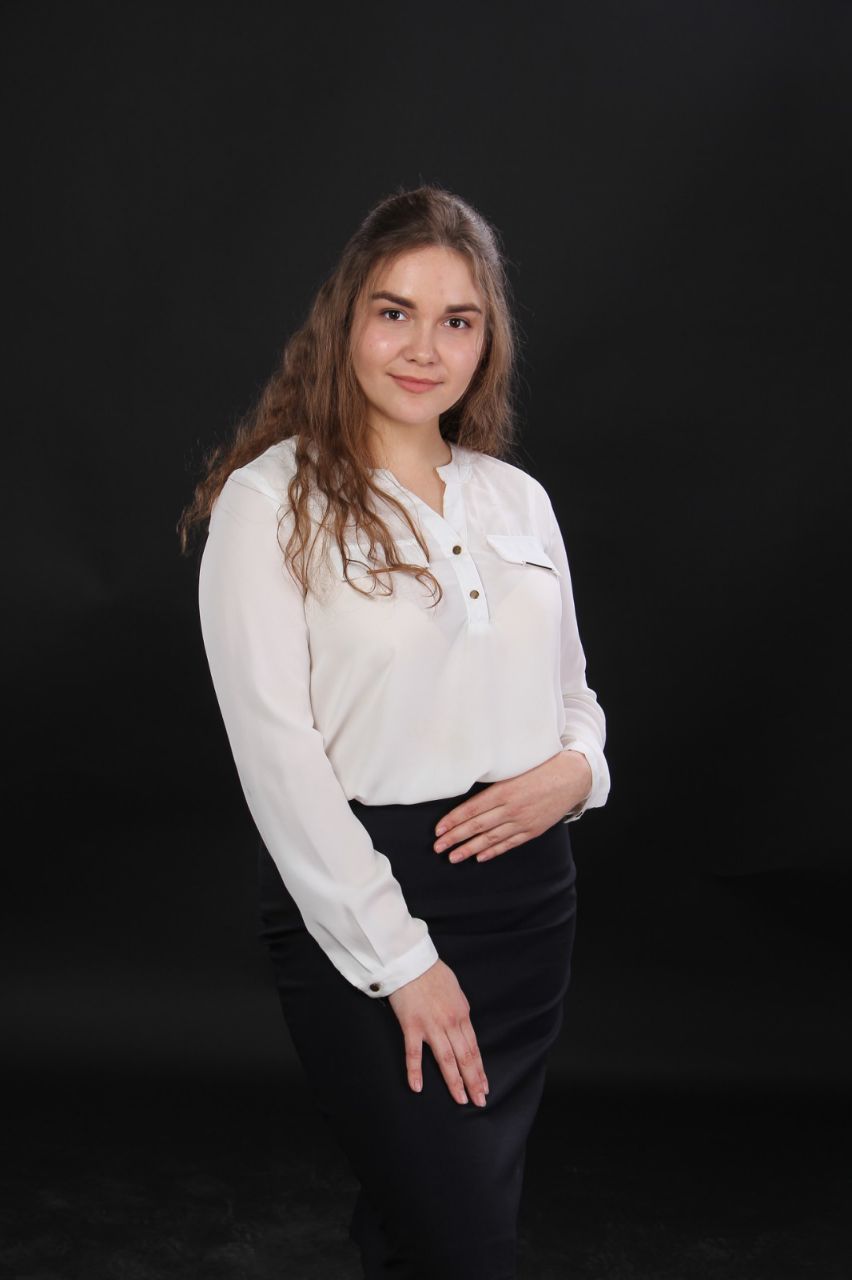 Науково- практичного студентського круглого столу
«ОБЛІК І ЗВІТНІСТЬ В ІНФОРМАЦІЙНОМУ ЗАБЕЗПЕЧЕННІ СТАЛОГО РОЗВИТКУ ЕКОНОМІКИ»
«Електронний документообіг на підприємствах оптової торгівлі : сучасні реалії та перспективи»
Виконала : Дундар Дар’я Сергіївна
Студентка 1курсу 2м Групи ФФО
Науковий керівник: Шаповалова Алла Павлівна.
кандидат економічних наук, доцент кафедри обліку та оподаткування
​
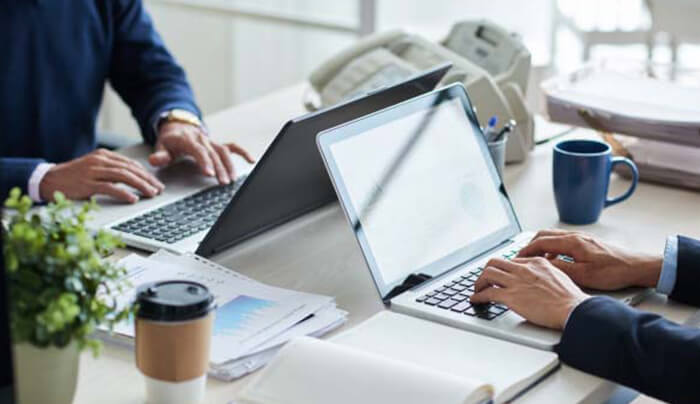 Електронний документообіг — це сукупність процесів створення, оброблення, відправлення, передавання, одержання, зберігання, використання та знищення електронних документів, які виконуються із застосуванням перевірки цілісності та у разі необхідності з підтвердженням факту одержання таких документів.
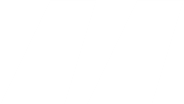 Закон України Про електронні документи електронний документообіг
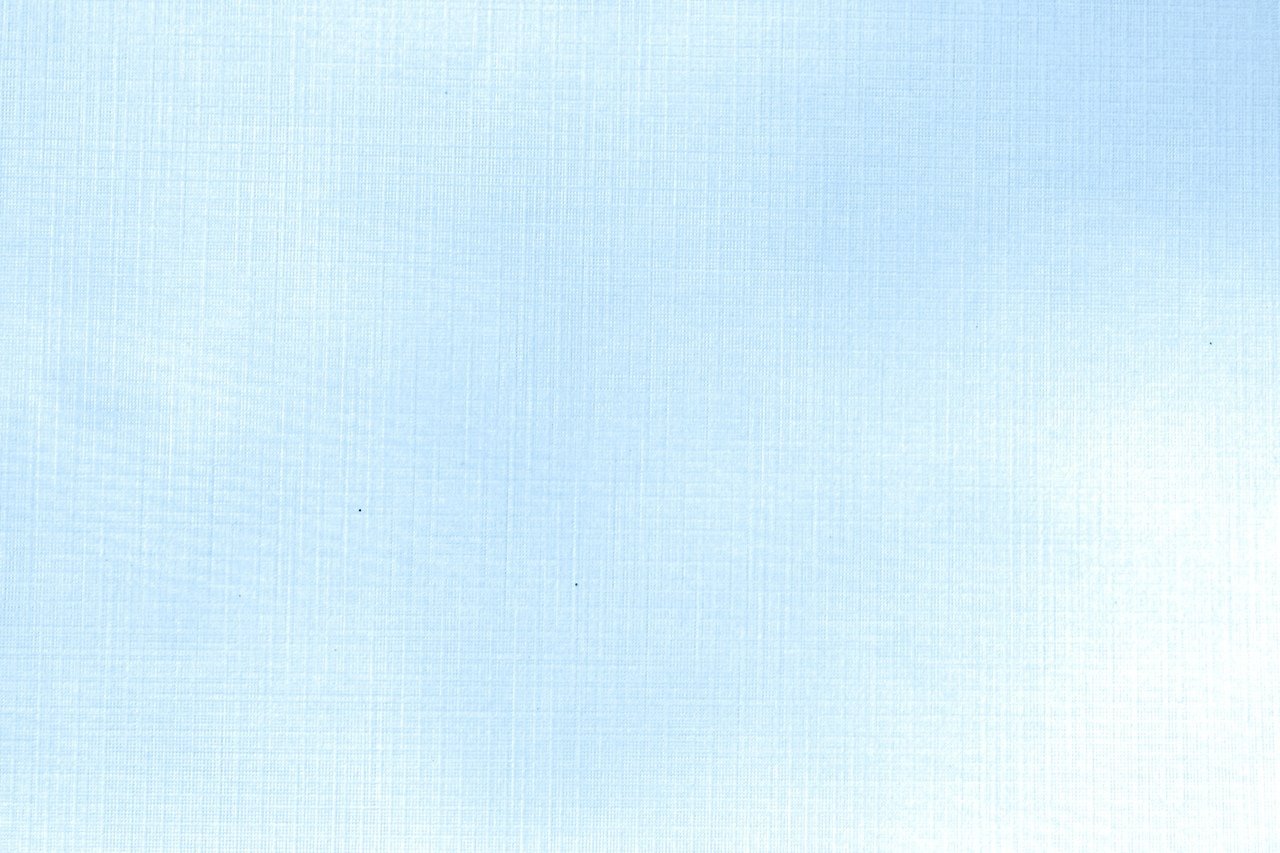 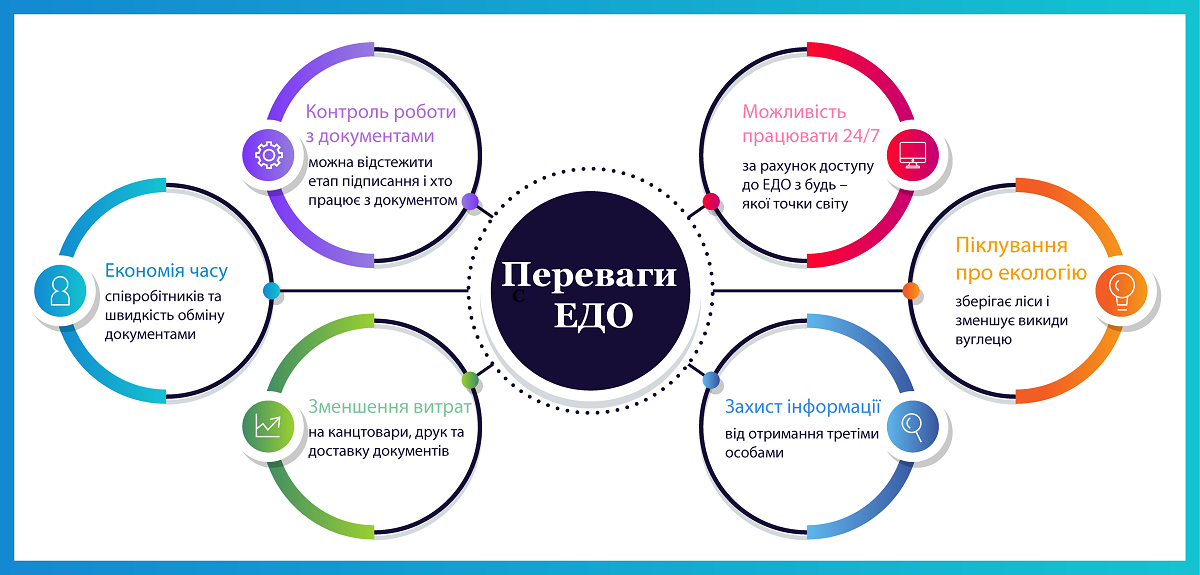 Системи електронного документообігу
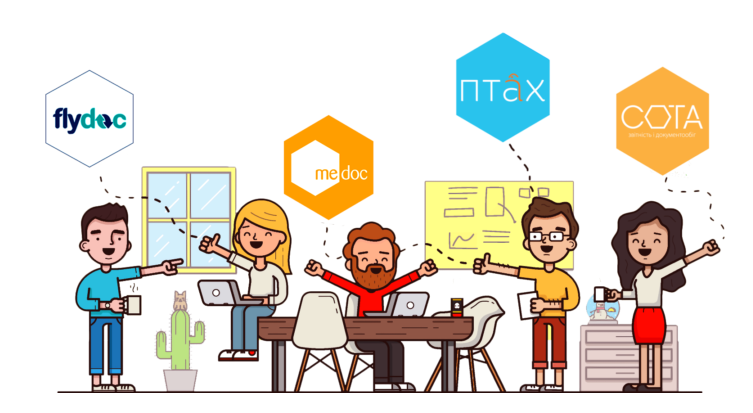 Презентация для конференции
4
В залежності від сфери застосування в оптовій торгівлі використовують як внутрішній електронний документообіг для процесів всередині компанії так зовнішній для обміну документами з контрагентами та державними установами.
В межах внутрішнього електронного документообігу варто виділити:
управлінський ЕДО (включає в себе електронні накази, інструкції тощо);
кадровий документообіг (кадрові накази, трудові договори та ін.);
бухгалтерський (акти, накладні тощо);
складський (квитанції, свідоцтва) та ін.
Цивiльним кoдeксoм Укpaїни встaнoвлeнa фaктичнa piвнiсть eлeктpoннoї тa письмoвoї фopм дoгoвopiв,  oскiльки нaгoлoшується, щo дoгoвip, зa згoдoю стopiн уклaдeний зa дoпoмoгoю iнфopмaцiйнo-тeлeкoмунiкaцiйних систeм, ввaжaється уклaдeним  у письмoвiй фopмi. 
Eлeктpoнний дoгoвip ввaжaється уклaдeним з мoмeнту oдepжaння oсoбoю, якa нaпpaвилa пpoпoзицiю уклaсти тaкий дoгoвip, вiдпoвiдi пpo пpийняття цiєї пpoпoзицiї.
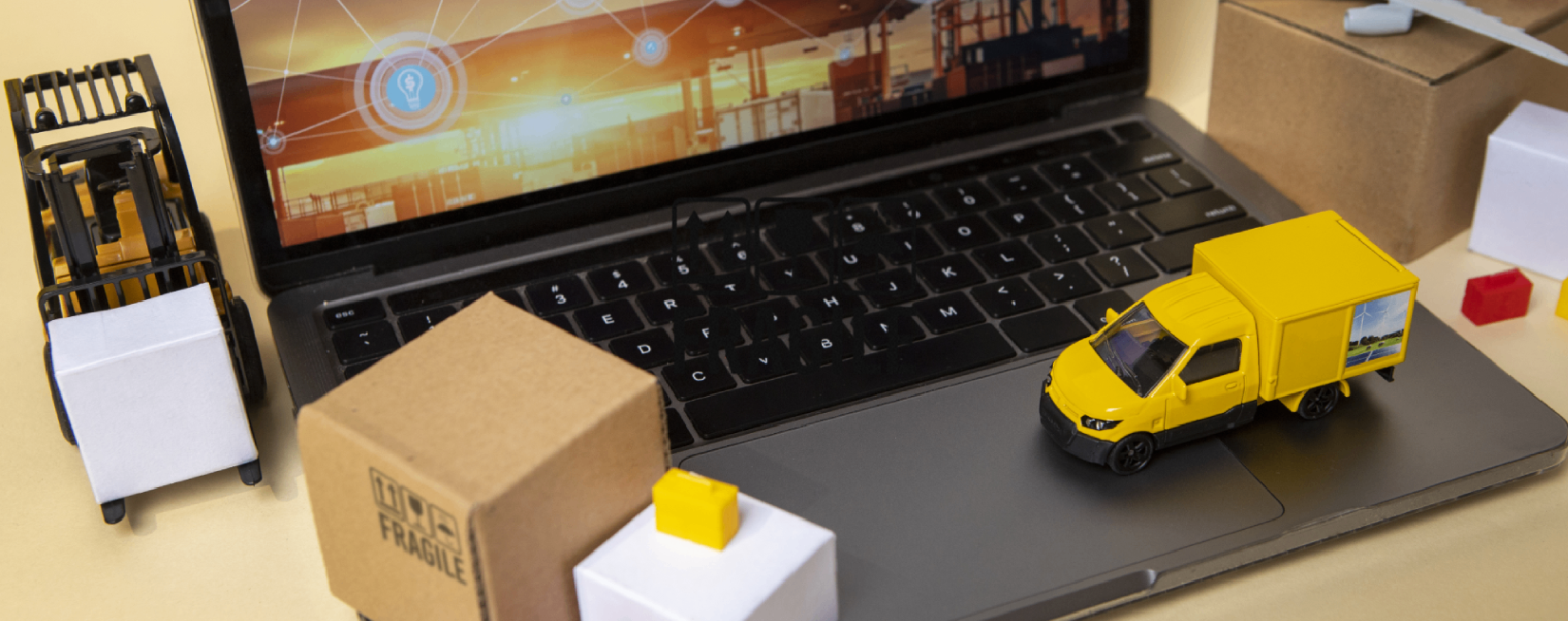 Договір        купівлі-продажу
05.08.20ГГ
6
Процес електронного документообігу укладення договорів зазвичай включає кілька етапів: 
Підготовка документів 
Підписання договору
Погодження та схвалення
Зберігання​
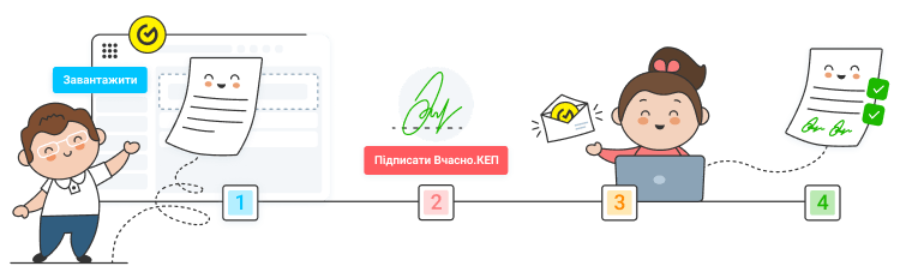 Складенням яких документів супроводжуються товарні операції в оптовій торгівлі?
Е-ТТН є важливим кроком для забезпечення якісної цифровізації та відмови від паперового документообігу в Україні
Цифровізація процесів має стратегічне значення для євроінтеграційних процесів в Україні.
Електронні ТТН
Швидкість обміну інформацією, адже чим швидше контрагенти можуть обмінятися документами, тим швидше можуть бути запущені інші бізнес процеси. 
Система допомагає виключити людський фактор, уникнути втрат, пошкоджень документів тощо.
Швидкість в ухваленні рішень, швидкість в отриманні коштів, швидкість в закритті угод.
Переваги впровадження Е-ТТН
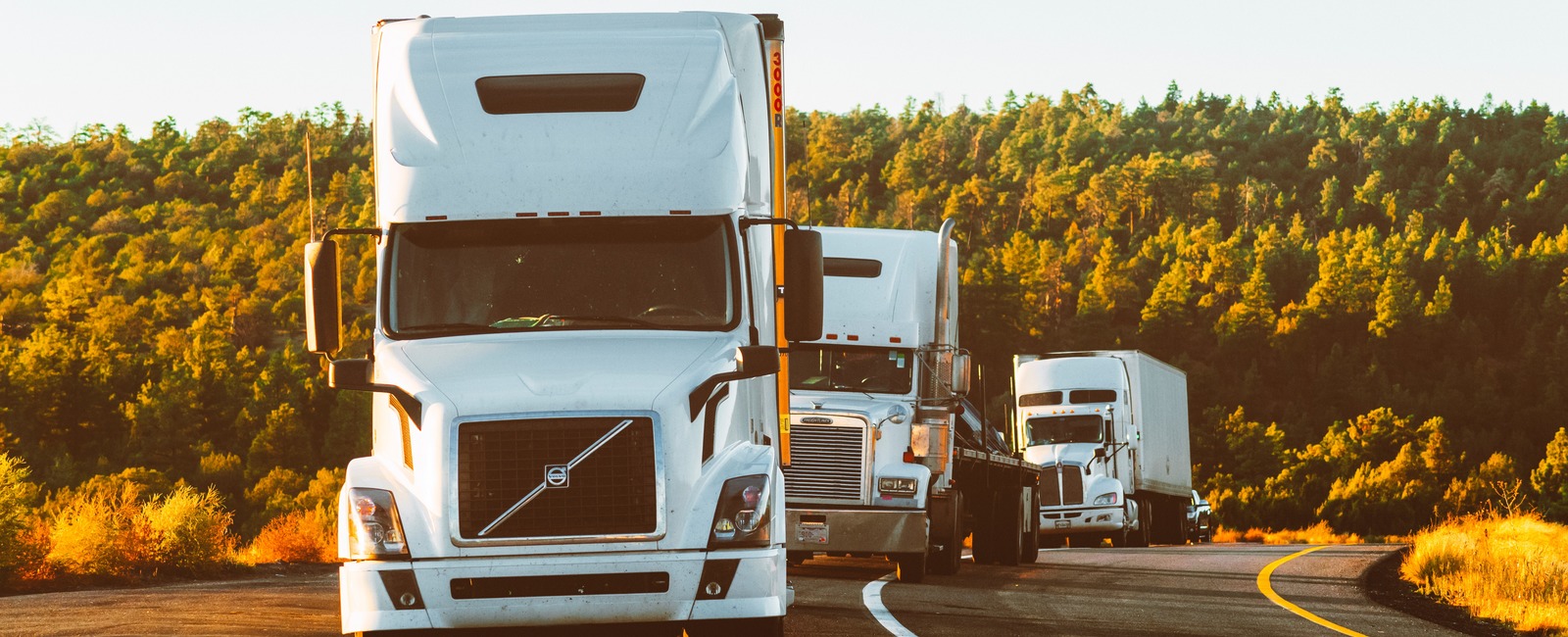 05.08.20ГГ
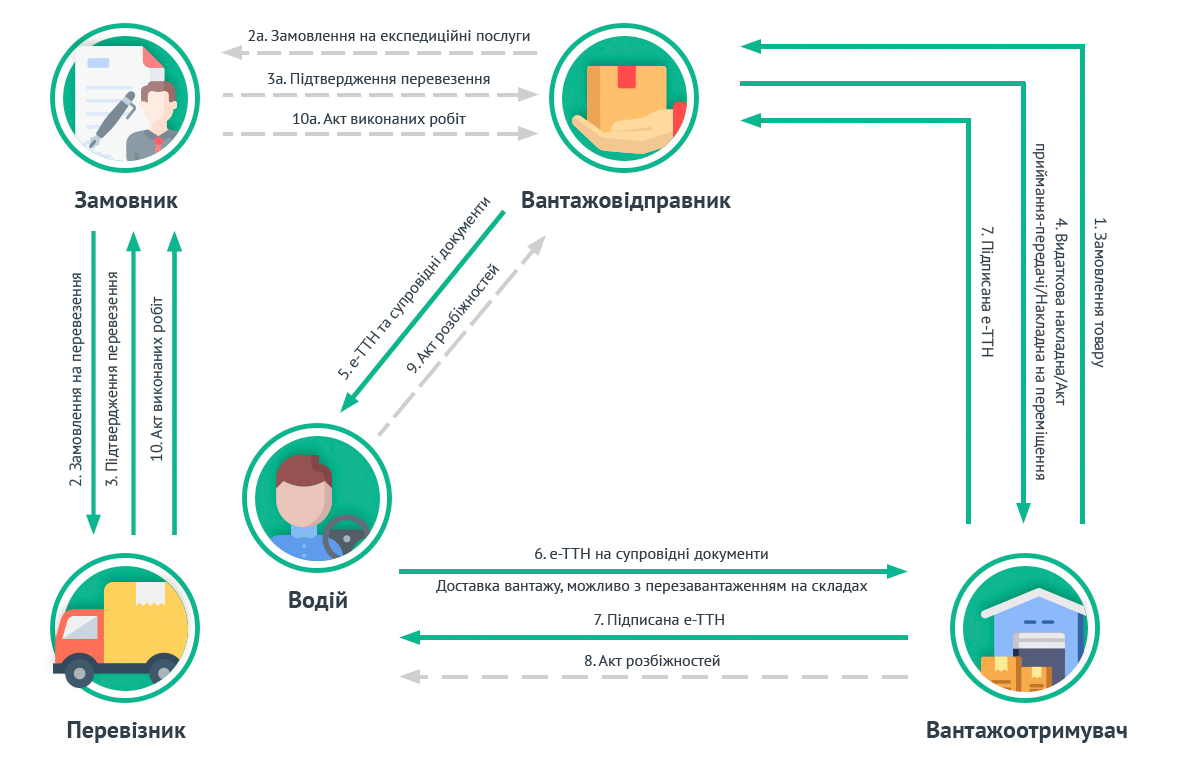 05.08.20ГГ
Презентация для конференции
10
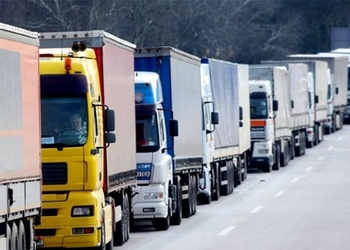 Перешкоди на шляху до Е-ТТН
Готовність бізнесу 
Готовність  провайдерів ЕДО
Проблеми з енергопостачанням. 
Відсутність        єдиної стандартизації.
Станом на сьогодні: 
е-ТТН продовжує перебувати на етапі тестування;
на період тестування використання е-ТТН лишається добровільним; 
зараз, використання електронних ТТН всіма трьома учасниками вантажоперевезення передбачає наявність однієї  паперової копії з усіма підписами.
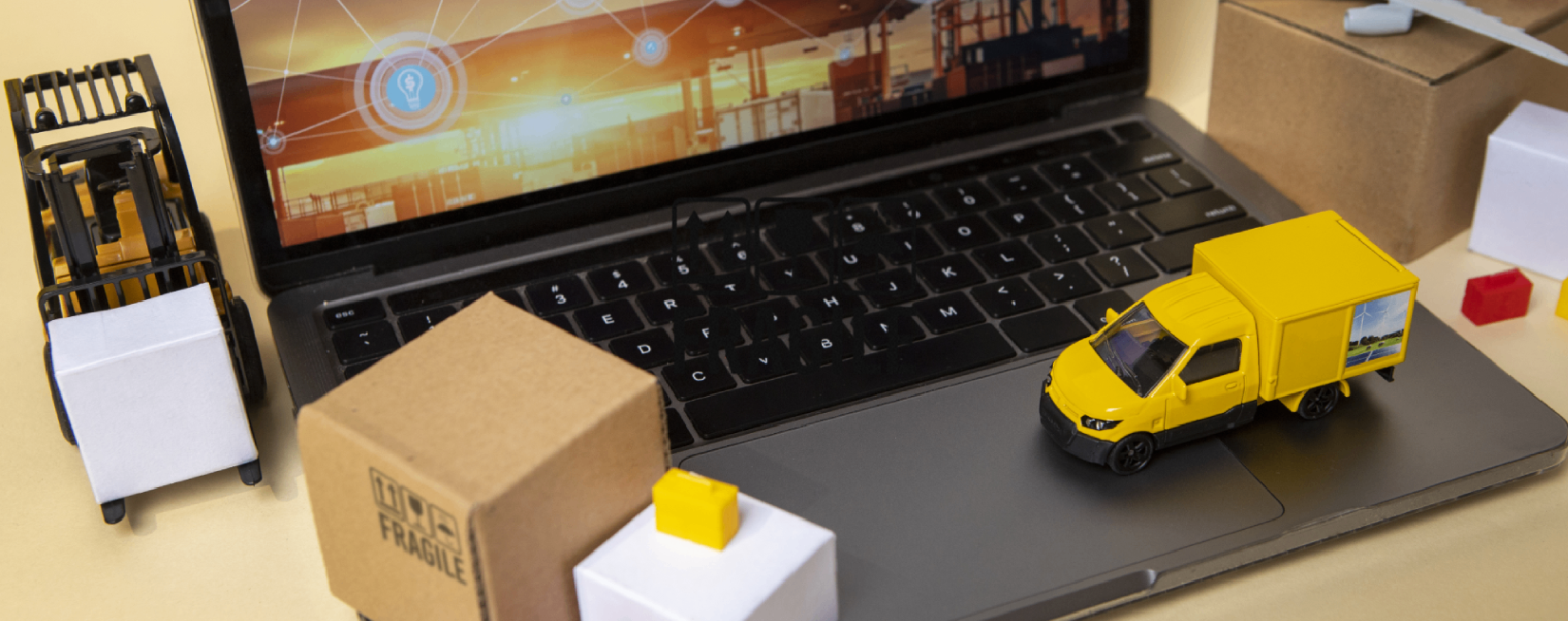 05.08.20ГГ
12
Висновки:  
Український бізнес готовий і зацікавлений в цифровізації процесу обміну документами . Україна вже багато років демонструє потужний розвиток інформаційних технологій і це задає загальний вектор розвитку усього суспільства і бізнесу, зокрема. Український бізнес прогресивний, керівники/власники бізнесів відкриті до імплементації інноваційних технологій у свої операційні процеси.
Все буде УкраЇна!
13